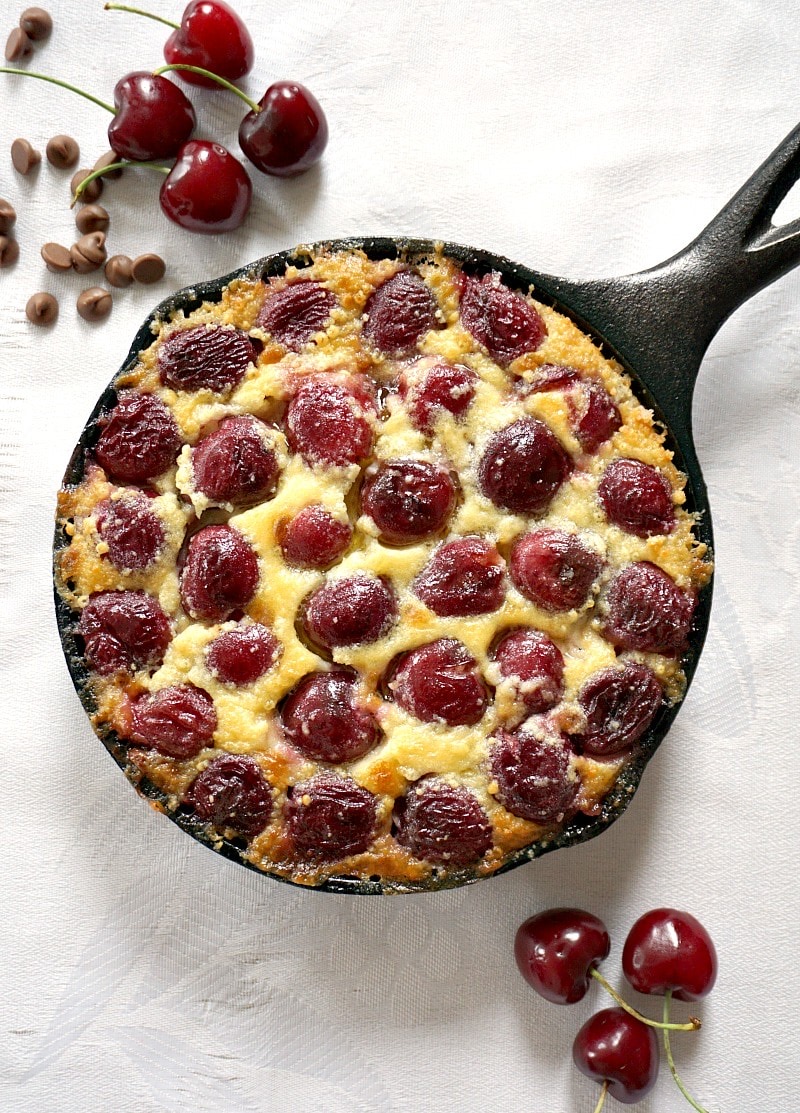 RECETTE CLAFOUTIS
Clara Arbat  
Jana Aguilera
4t ESO 
Français
ORIGINE
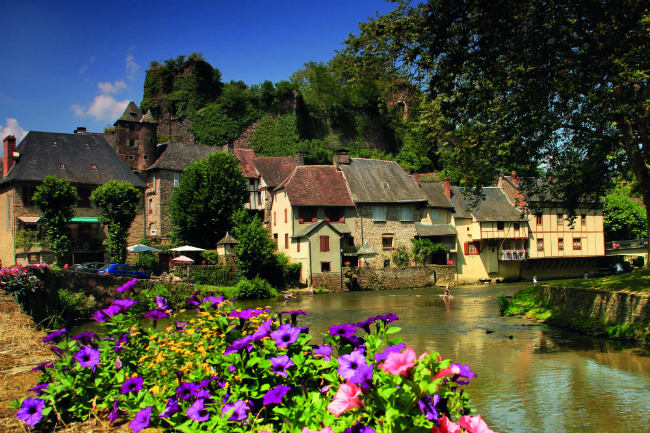 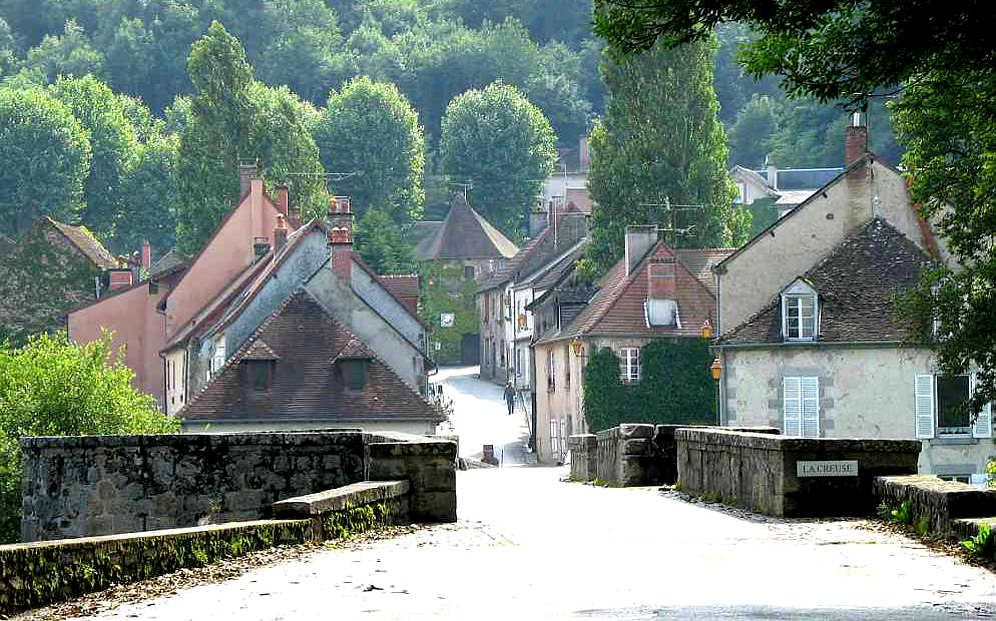 Cette recette est originaire du Limousin, une région de France
Ingrédients
Ustensiles
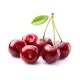 450 g de cerises fraîches ou surgelées
30g  de beurre demi-sel + 20 g pour le moule
3 Oeufs
15 cl de lait
75 g  de farine
45 g de sucre en poudre
3/4 d’un sachet de sucre vanillé
Sucre glace
1 pincée de sel
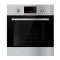 1 four
1 casserole
1 cuillère en bois 
1 saladier
1 moule à tarte
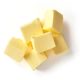 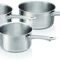 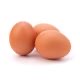 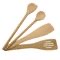 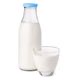 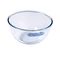 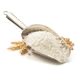 ———————————
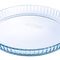 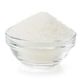 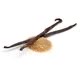 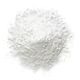 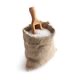 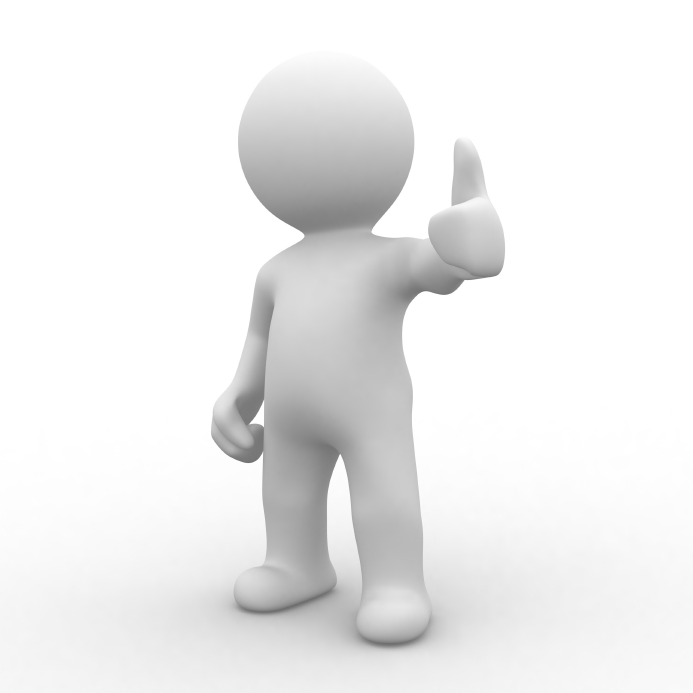 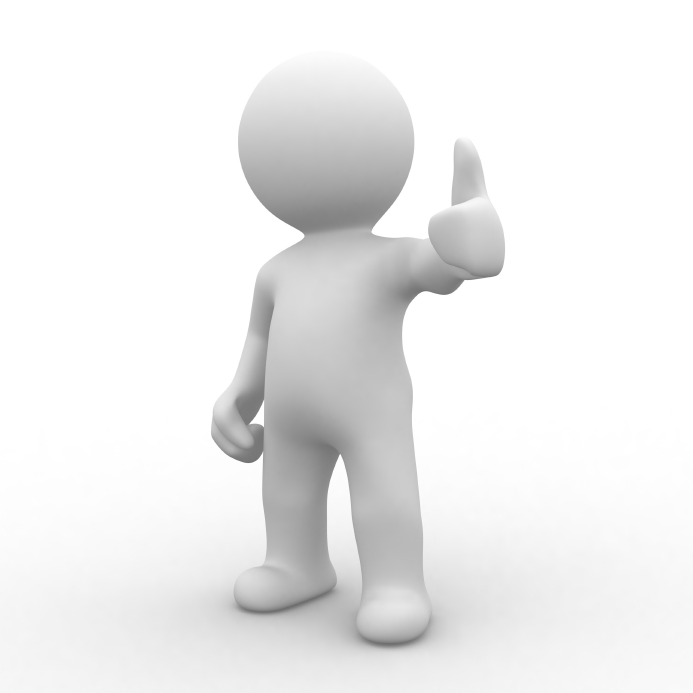 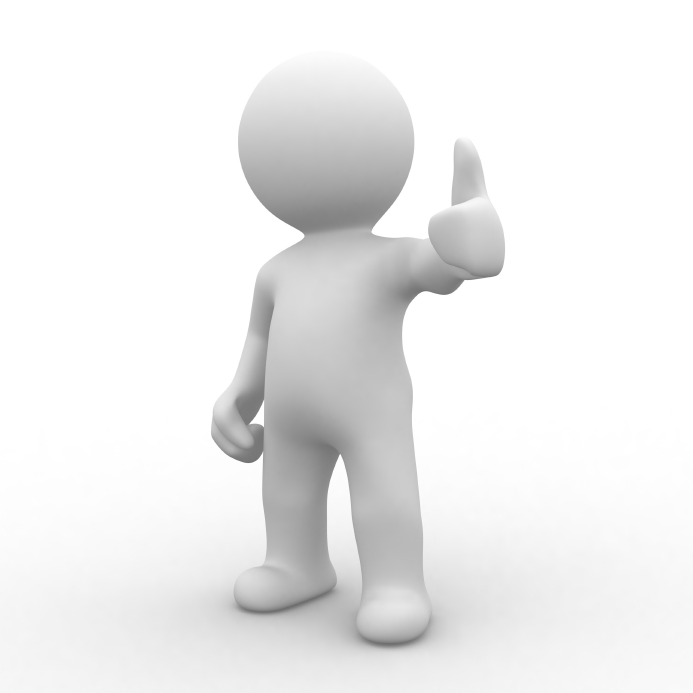 Cette recette est pour 6 PERSONNES
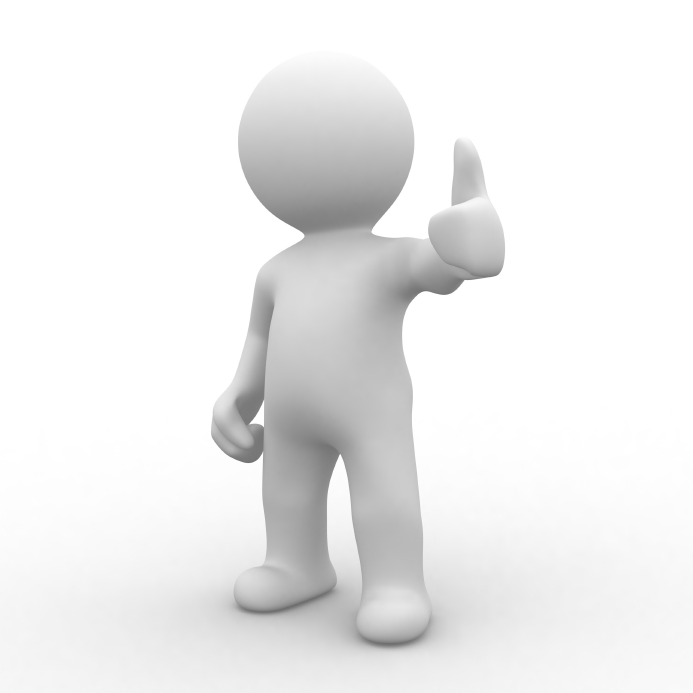 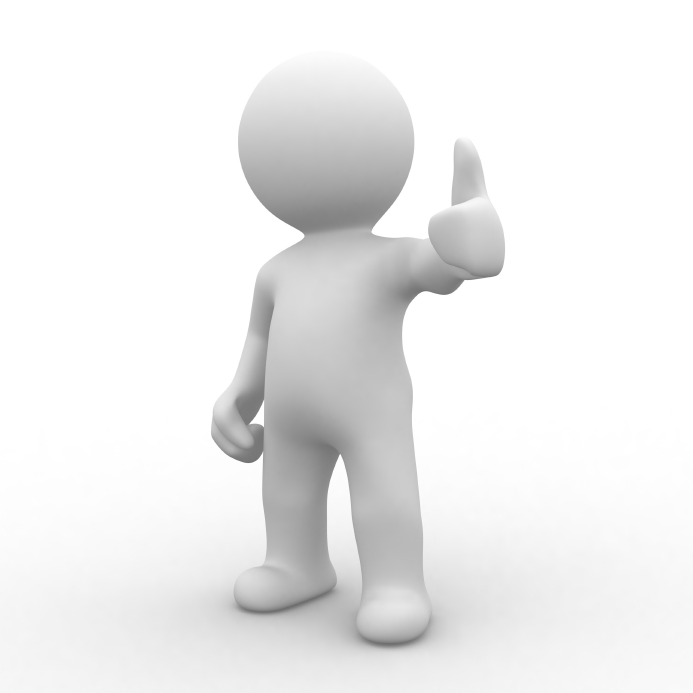 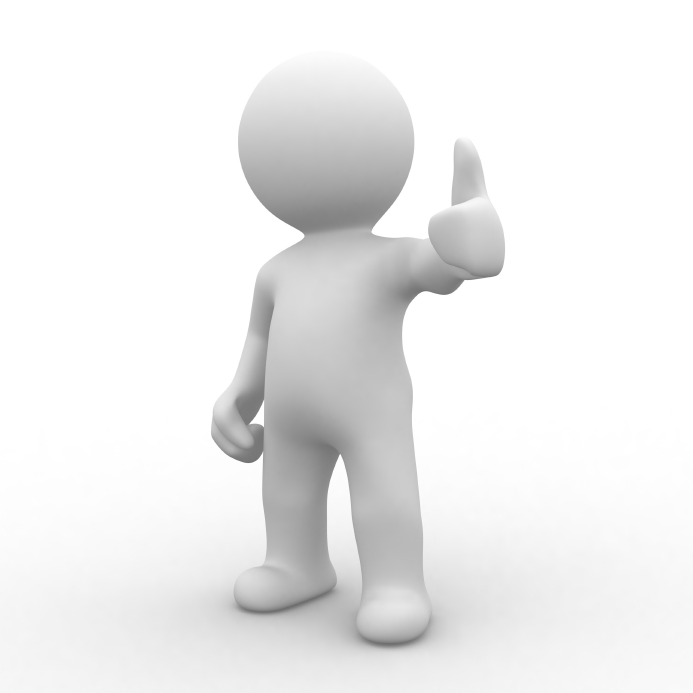 Préparation
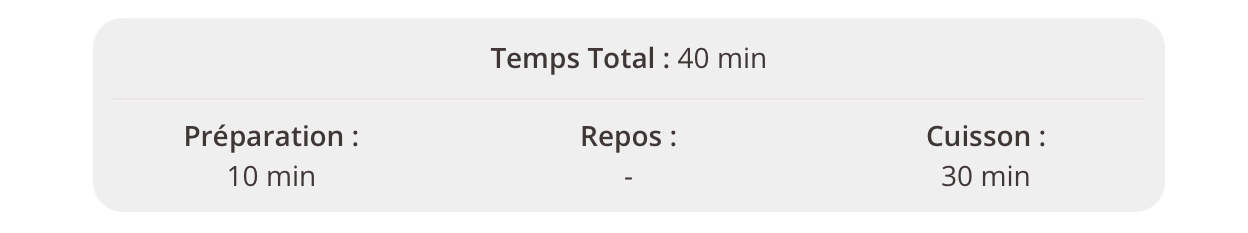 +
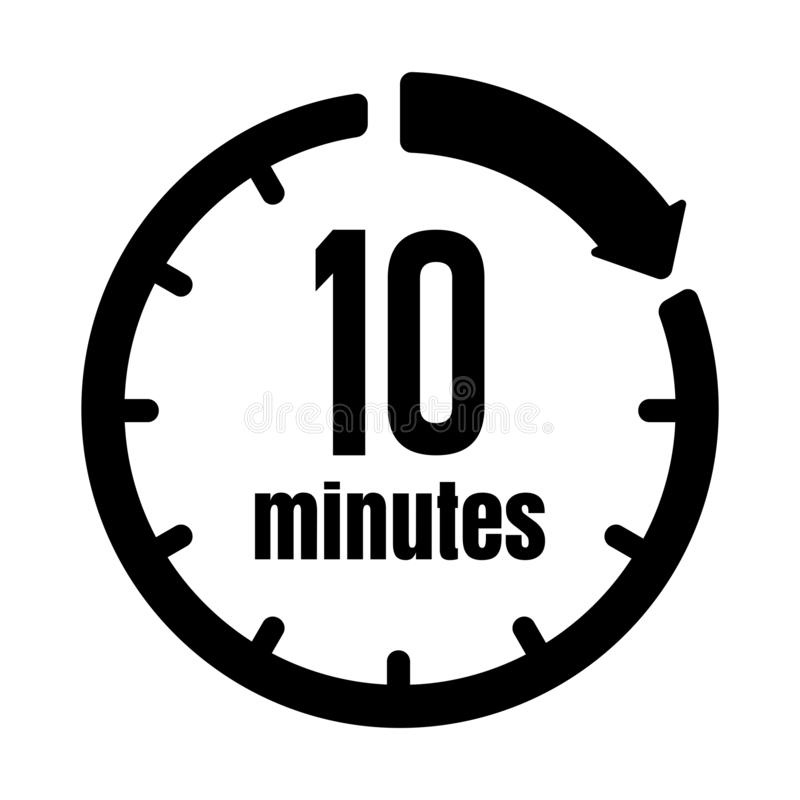 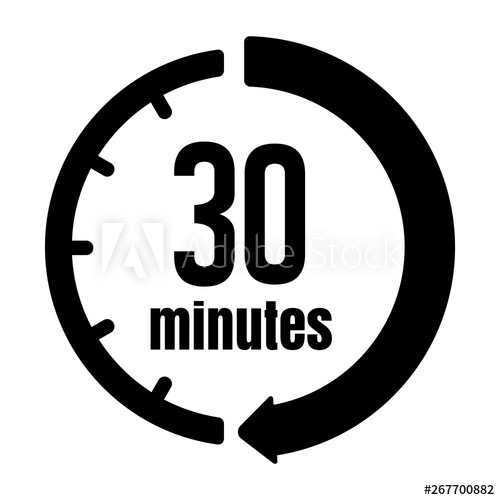 ÉTAPE 1
D’abord, préchauffez le four à 210°C (thermostat 7). 

Ensuite, lavez les cerises et faites fondre les 40 g de beurre dans une petite casserole. 

Puis, mélangez dans un grand bol la farine, le sucre, le sel et le sucre vanillé et incorporez les oeufs. Puis le lait, petit à petit, en continuant de mélanger. 

Finalement, ajoutez le beurre fondu.
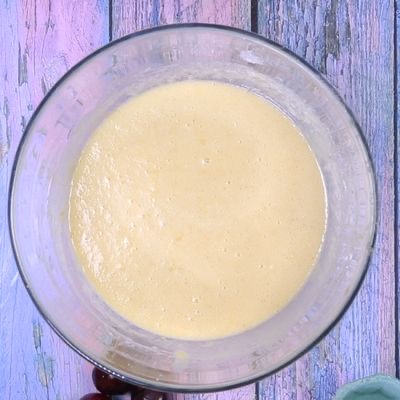 ÉTAPE 2
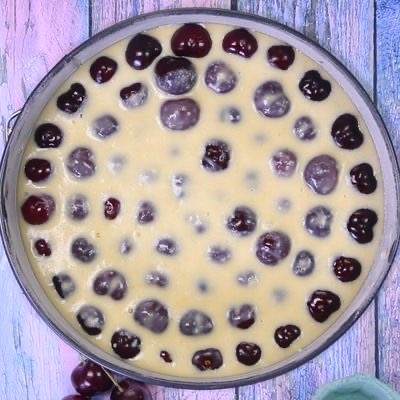 Beurrez grassement le plat, placez les cerises puis, versez la pâte à clafoutis. 

Ensuite, mettez le plat au four pendant 10 mn à 210°C Puis, baissez le thermostat à 180°C et laissez cuire encore 20 mn.
ÉTAPE 3
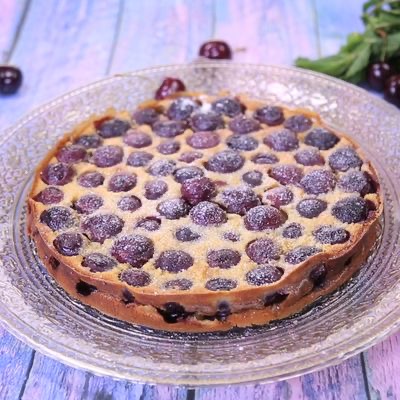 Finalement, servez le clafoutis froid ou tiède, saupoudré de sucre glace.
Recommandations
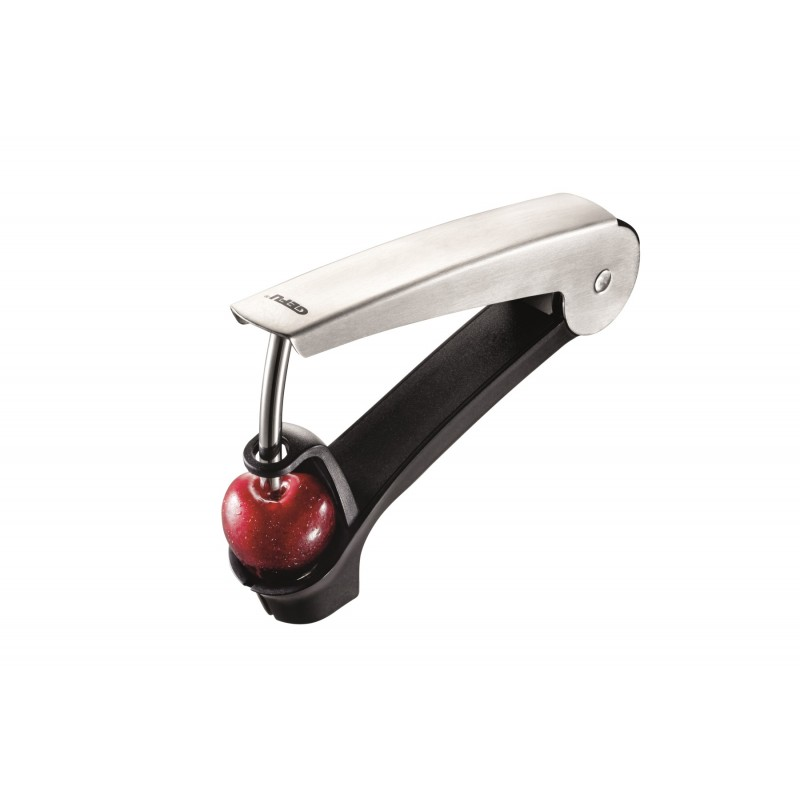 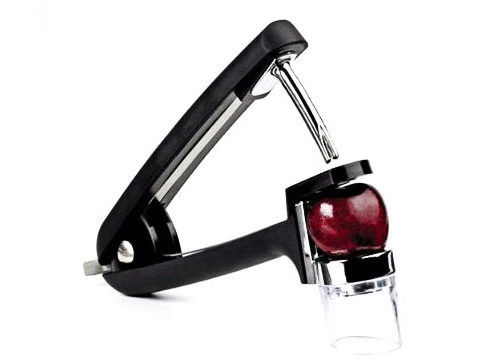 Il est recommandé un dénoyauteur de cerises.
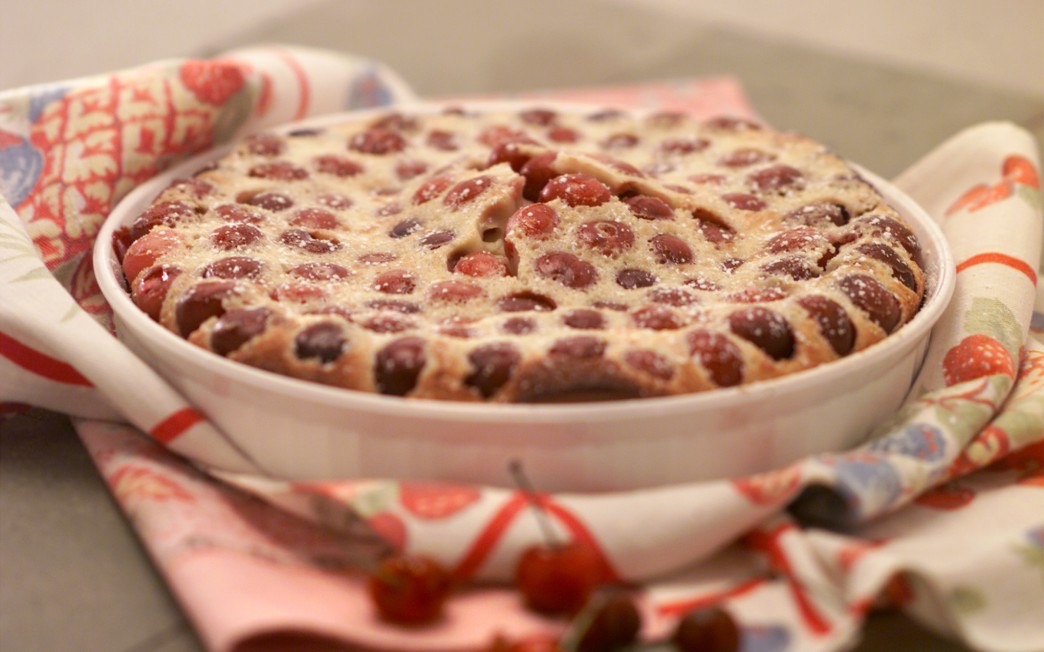 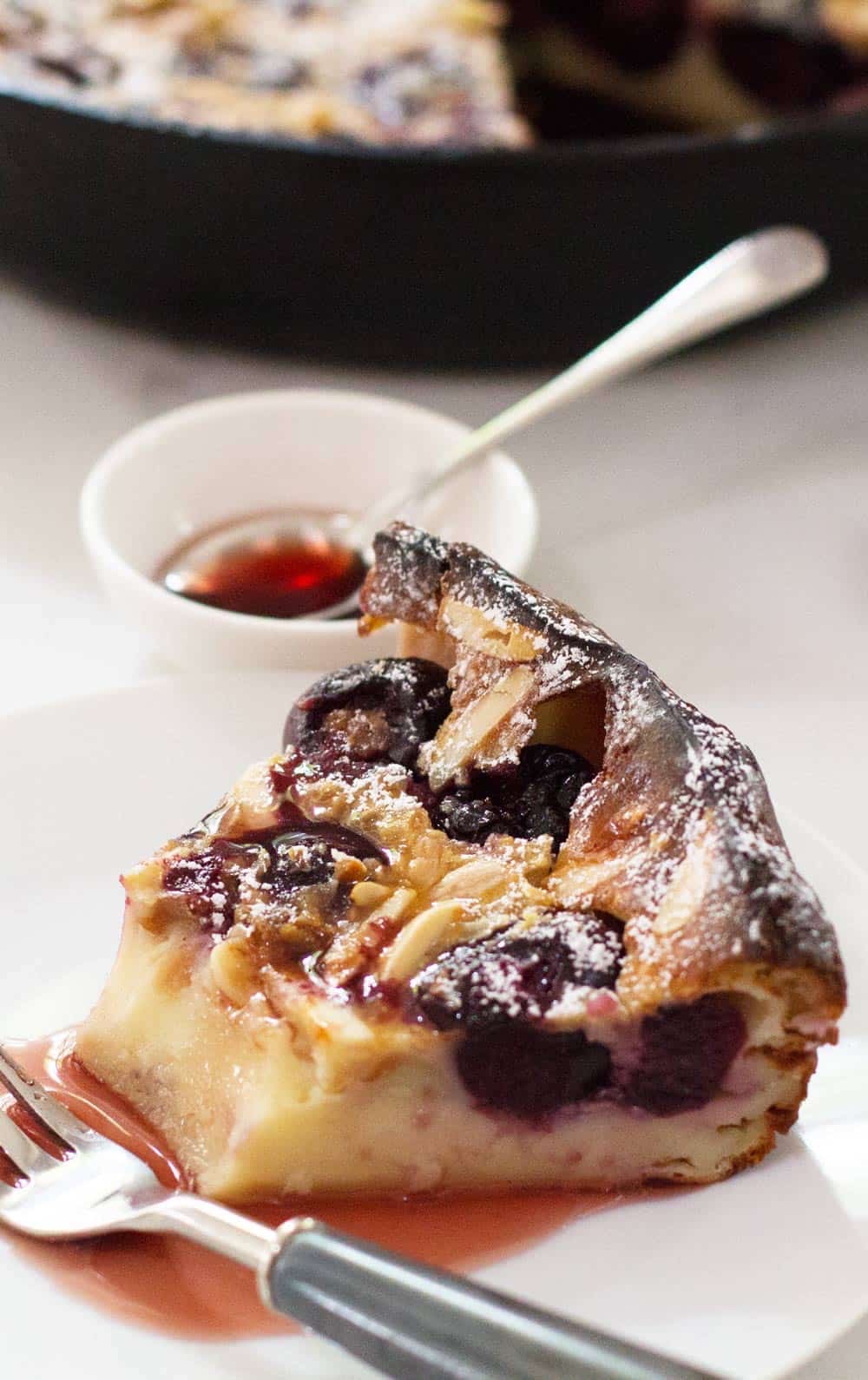 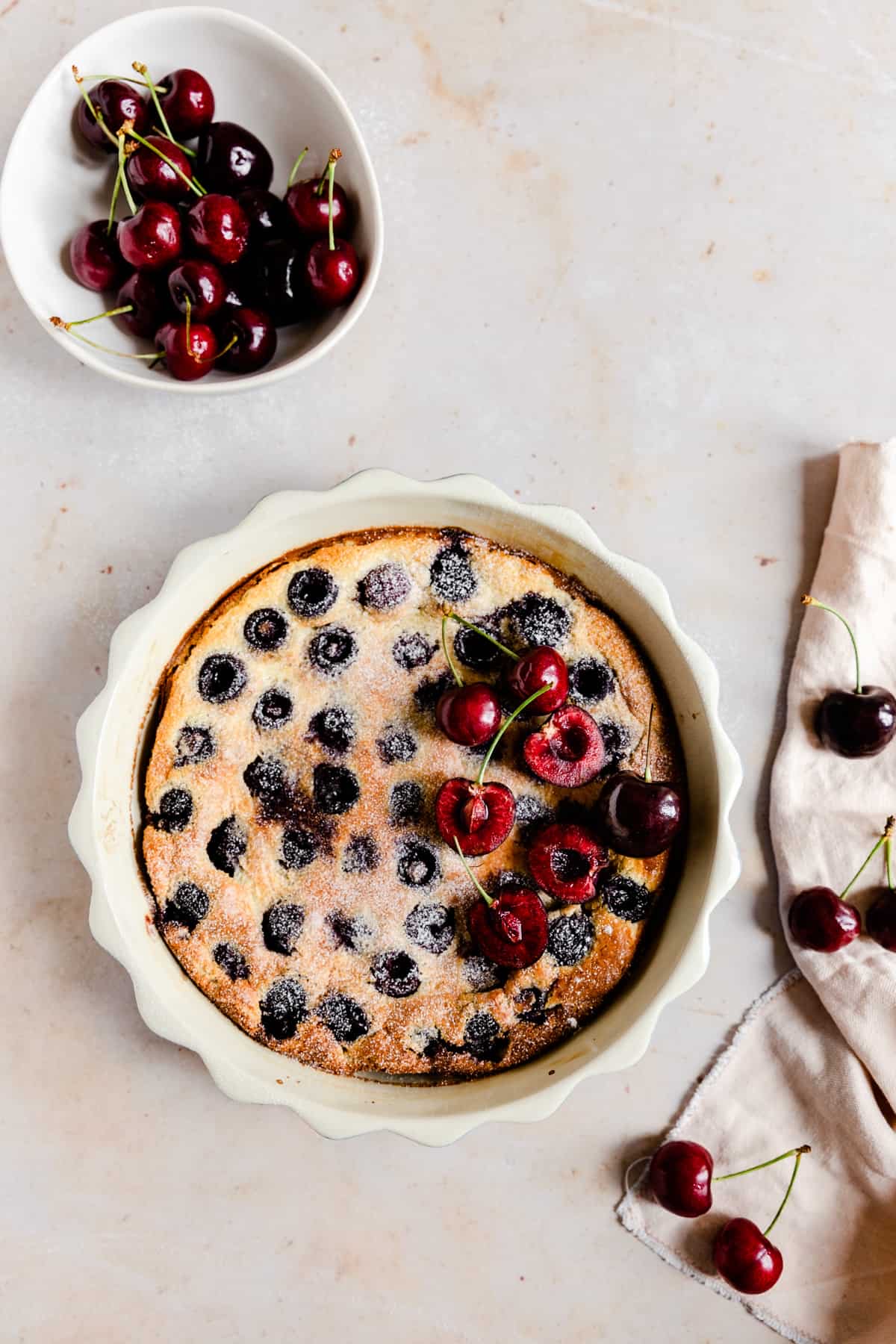 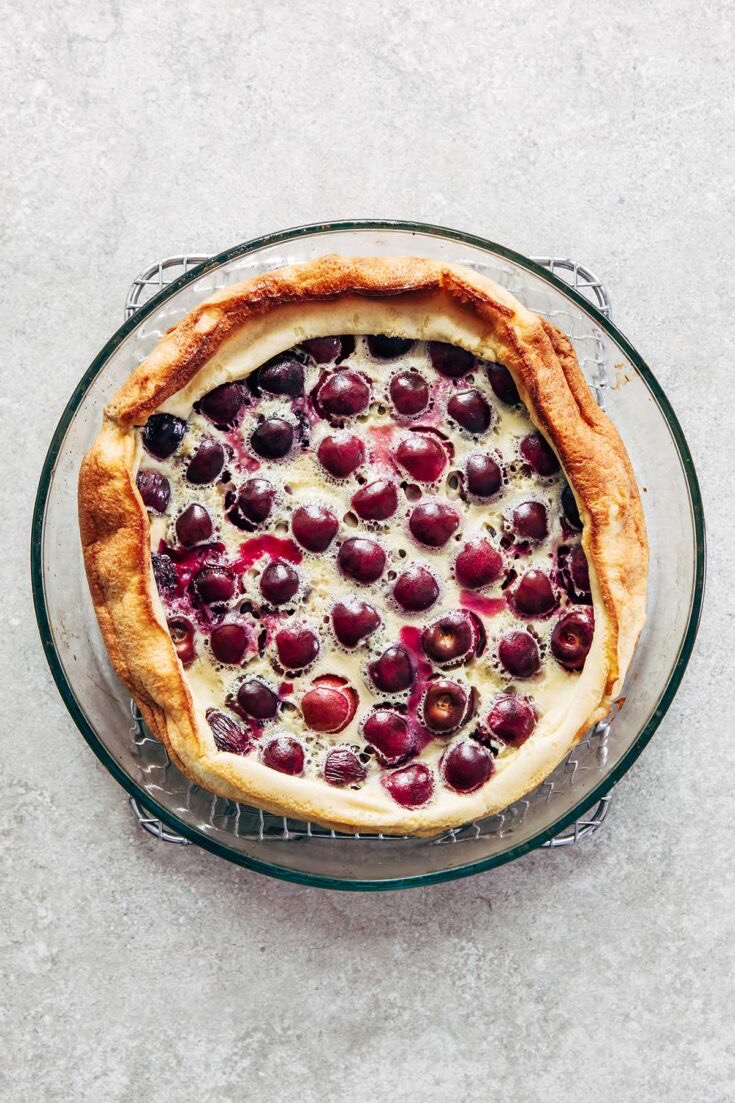 RÉSULTAT FINAL
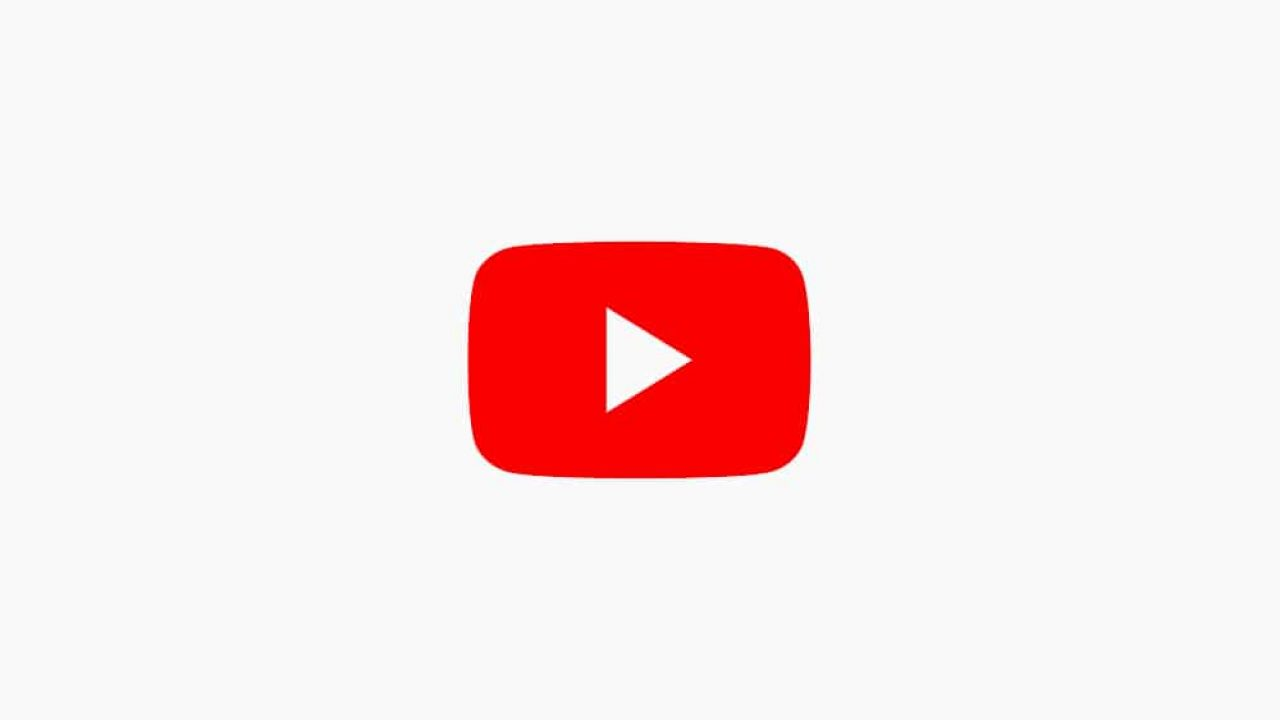 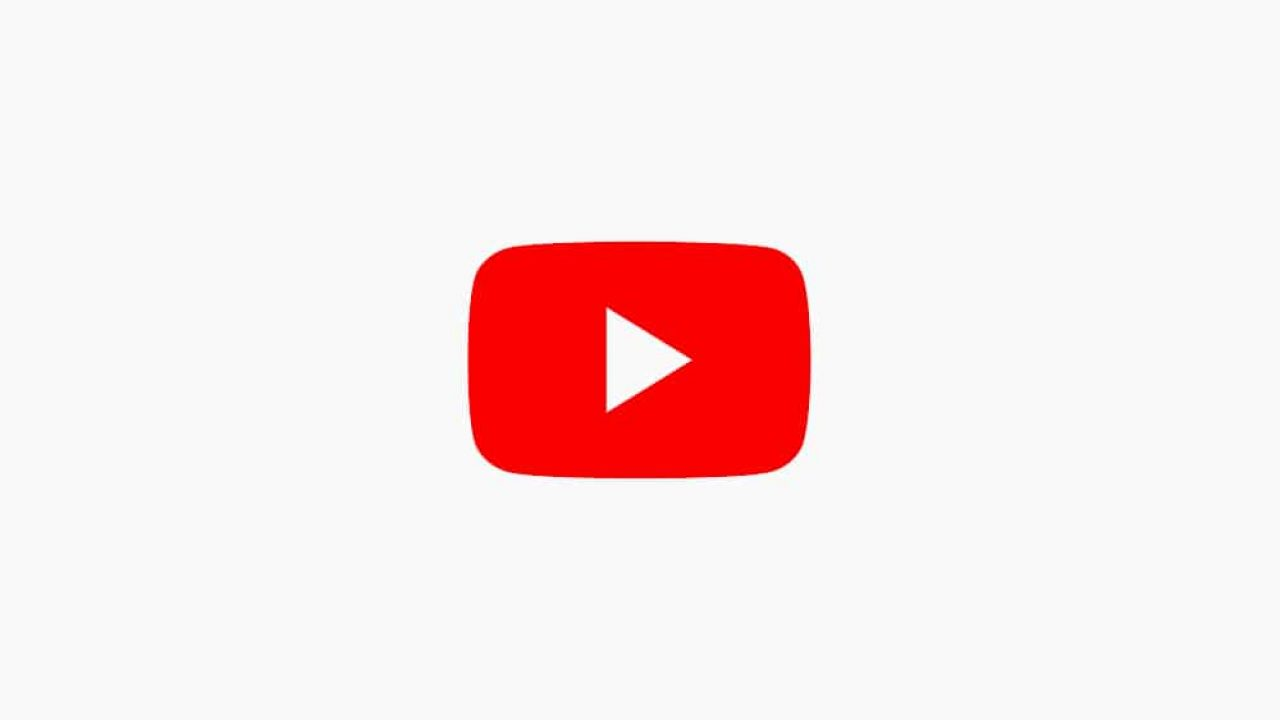 LIEN DE LA VIDÉO
https://youtu.be/Sa7zXamW_jQ